Использование художественных произведений в педагогической и психотерапевти-ческой работе
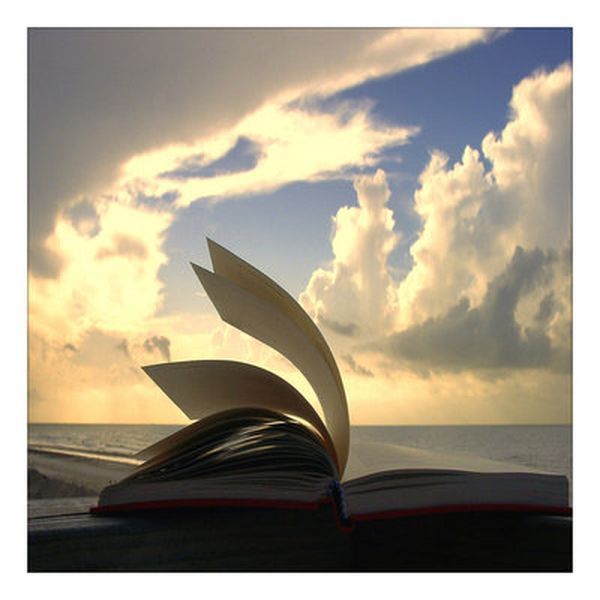 Рогозина М.А., к. м.н., ассистент кафедры психиатрии с наркологией ВГМУ
БИБЛИОТЕРАПИЯ [ гр. biblion - книга + therapeia - забота, лечение] –  лечение книгой (в 1916 г. термин впервые использовал американский исследователь С. Крозерс)
«Библиотерапия – это использование специально подобранного для чтения материала как терапевтического средства в общей медицине и психиатрии с целью решения личных проблем пациента при помощи направленного чтения».
     Ассоциация больничных библиотек США
 
 «Методика библиотерапии представляет собой сложное сочетание книговедения, психологии, психотерапии, психокоррекции.»
     В. М. Мясищев

  «Библиотерапия - специальное коррекционное воздействие на клиента с помощью чтения специально подобранной литературы в целях нормализации или оптимизации его психического состояния.» 
     А.А.Осипова
БИБЛИОТЕРАПИЯ – междисциплинарная область прикладного знания о лечебном эффекте чтения литературы различных жанров , типов и разновидностей
НАПРАВЛЕНИЯ БИБЛИОТЕРАПИИ
Библиоведческое, представители которого считают, что библиотека должна играть роль фактора, только отвлекающего от мыслей о болезни, проблемах, но не ставить перед собой целей руководства чтением конкретного читателя или группы читетелей;
Психотерапевтическое, представители в Германии утверждают, что библиотерапия является компонентом психотерапевтического лечения больных и должна осуществляться врачом-психотерапевтом без участия библиотекаря;
Психокоррекционное вспомогательное направление, в котором участвуют и врач, и библиотекарь. Используется это направление в комплексе с другими средствами коррекции как равноправная часть лечебного процесса.
фильм
ИНТЕРЕСНЫЙ ФАКТ
Сегодня в книжных магазинах Финляндии, Италии, Англии, Франции и Германии можно встретить «терапевтическую поэзию»-сборники стихов, оформленные в виде упаковок для лекарств. На обложке таких изданий указано назначение, противопоказания, дозировка и свойства предлагаемого «поэтического снадобья». Такие стихи-медикаменты, по признанию покупателей, действительно помогают избавиться от душевной, а порой и телесной боли. Поэтому они пользуются спросом
Гипнотическая сила поэзии
Поэтическая метафора может оказать сильное воздействие на эмоциональное и  психофизиологическое состояние человека, оживить каскад приятных образов  и воспоминаний, а через них изменить умонастроение  и самочувствие.
Сила гипнотического текста гипнотизера пропорциональна насыщенности сообщения метафорами. Гипноз – это передача образов, т.к. подсознание понимает только язык образов.
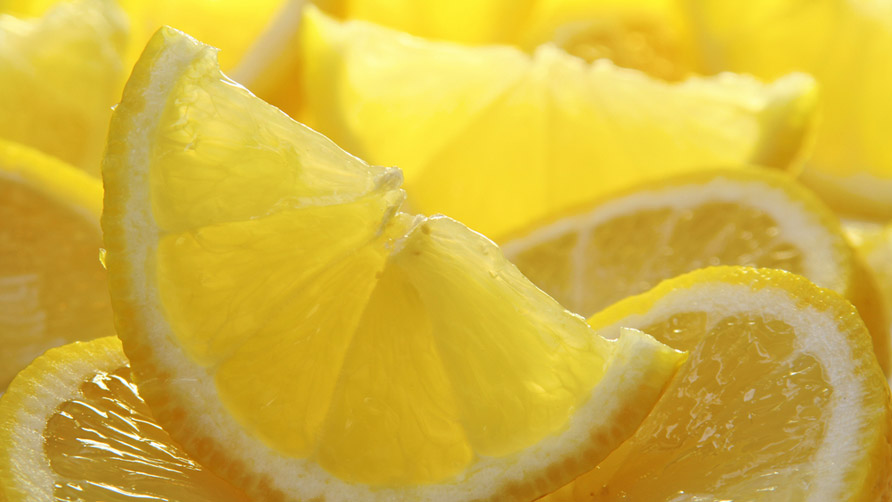 Лимон
ИНТЕРЕСНЫЙ ФАКТ: мультимодальное воздействие метафоры на психофизиологические процессы
Иван Ефремов Час Быка: «Фай Родис переходила от одной кровати к другой, присаживаясь на краешек, утоляла боль гипнозом, успокаивала песней, учила внушать самим себе сон или развлекаться воображениями»
ИНТЕРЕСНЫЙ ФАКТ: художественный образ доступен для понимания любому, научное понятие-избранному.
Есть вещи, которые лежат где-то на границе сознания, в той области, где живет поэзия и где рождаются чудеса.Одна из этих вещей — чувство родственности у людей, совершенно не знающих друг друга. Константин Паустовский
Поэтическая метафора в библиотерапии как диагностический тест
Я в жизнь пришел поэтом, я избран был судьбой,И даже против воли останусь сам собой.Я понял неизбежность случайных дум своих,И сам я чту покорно свой непокорный стих.В моем самохваленьи служенье Богу есть, —Не знаю сам какая, и все же миру весть!
   
     Валерий Брюсов
ФОРМЫ БИБЛИОТЕРАПИИ В СОВРЕМЕННОЙ ПСИХОТЕРАПИИ
Традиционный метод библиотерапии. Проводится индивидуально  или в групповом вариантах. Развивался в нашей стране в клинической практике с 1960-х гг. (И. З. Вельвовский, А. М. Миллер, А. Е. Алексейчик) как метод опосредованного воздействия на больных с различными видами неврозов. Чтение осуществляется по составленному библиотерапевтом плану с последующим разбором прочитанного с читателем или анализом дневника, который ведется в процессе чтения.
ФОРМЫ БИБЛИОТЕРАПИИ В СОВРЕМЕННОЙ ПСИХОТЕРАПИИ
Каждый клиент получает индивидуальный план чтения. В план включается примерно 7 книг для чтения в течении3-4 недель. Планируется 7 собеседований, во время которых проводится коррекция понимания читателем содержания. Можно выделить в книге места, над которыми читатель должен подумать уделить им особое внимание. Перед чтением дается инструкция:
   «Прочитайте и отметьте места, которые произвели на Вас особое впечатление, вызвали чувства, мысль, воспоминание. Выделите те места, которые явились для Вас необычными, непонятными.»
ФОРМЫ БИБЛИОТЕРАПИИ В СОВРЕМЕННОЙ ПСИХОТЕРАПИИ
Традиционный метод библиотерапии. Список литературных жанров

       Специальная медицинская литература (имеет первостепенное значение, так как способна дать больному знания, которые ему особенно важны для стимуляции психотерапевтических процессов успокоения, контроля и др., давая достаточные для правильной, оптимистической ориентации знания, устраняя неприятные представления о заболевании, ориентировать в процессе преодоления имеющихся нарушений, стимулировать общую активность);
     Специальная научная литература (помогает человеку лучше понять свою «нормальную психологию», стимулируя нормальные психические процессы);
      Философская литература (помогает человеку получить более цельное представление о себе и людях, мире в целом, понять неизбежность разницы между внешним, реальным миром и внутренним, субъективным);
      Биографическая и автобиографическая (помогает человеку быстрее и лучше понять себя, свои трудности, найти немало общего с мыслями и судьбами выдающихся людей; Л. Толстой, Ф. Достоевский, М. Ганди);
      Классическая русская литература (благодаря простоте жизненных форм, их законченности, устойчивости, уравновешенности, развивая в человеке подобные характеристики можно добиться очень высоких результатов);
      Зарубежная беллетристика (благодаря проблемности, критичности, может указывать человеку на его ошибки, заблуждения, способствуя их преодолению);
       Критическая литература и публицистика (благодаря четкости, наглядности отношений к явлениям, помогает лучше в них разбираться, открывая для себя новое содержание: Ч. Айтматов, Д. Нагибин, Л. Озеров, В.Розов);
ФОРМЫ БИБЛИОТЕРАПИИ В СОВРЕМЕННОЙ ПСИХОТЕРАПИИ
Традиционный метод библиотерапии. Список литературных жанров

 Юмористическая и сатирическая литература ( помогает научить человека более широкому, объективному взгляду на себя и других, а также своеобразной психологической защите);
  Афористическая (благодаря содержанию в себе ясных образов, отточенных идей(парадоксальных, противоречивых, диалектических, но всегда завершенных), помогают человеку вносить порядок в психическую деятельность, динамику);
Сказки, фольклор (представляя собой мировоззрение народа позволяет использовать их для работы с детьми и осознании ими основных трудностей, проблем);
  Научно – фантастическая литература (благодаря доведению до крайностей некоторые свойства человека, ситуации, отношения, она позволяет понять и принять крайности своих ощущений, чувств, влечений, стимулируя продуктивную активность человека);
  Детектив, приключения (благодаря большому вниманию негативным чувствам, тренировке интуиции, таинственности как способу познания действительности, разоблачения романтического понимания жизни, идет побуждение читателя к риску, смелости и находчивости);
 Драматургия (данный материал может выполнять роль лечебного театра, применяться в поведенческой терапии, функциональных тренировок в семье);
 Педагогическая литература (применяется в аспекте тренировок, коррекции, формирования и развития разных качеств и умений при преодолении трудностей);
  Юридическая литература (дает возможность разобраться в причинах многих видов девиантного поведения и оценить степень его вредности);
 Узкопрофессиональная литература (может дать очень ценный материал благодаря возможности перенести опыт высокого профессионализма в практическую психологию)
ФОРМЫ БИБЛИОТЕРАПИИ В СОВРЕМЕННОЙ ПСИХОТЕРАПИИ
Библиотерапия как составная часть метода М.Е.Бурно – терапии ворческим самовыражением. 
   Терапия   предназначена главным образом для пациентов с дефензивными расстройствами без острых психо- тических нарушений (т. е. с тягостным переживанием   своей неполноценности). Это довольно сложный, долгосроч- ный  метод.  Творческое общение с литературой, искус-ством, наукой (речь идет об     осознанных поисках среди различных произведе- ний культуры близкого, созвучного больному)
ФОРМЫ БИБЛИОТЕРАПИИ В СОВРЕМЕННОЙ ПСИХОТЕРАПИИ
Библиотерапия как вид арт-терапии.
   Арт-терапи́я — метод психотерапии, использующий для лечения и психокоррекции художественные приёмы и творчество, такие как рисование, лепка, музыка, фотография, кинофильмы, книги, актёрское мастерство, создание историй и многое другое .В рамках этого направления родились – сказкотерапия, психодрамма и др.
Спектр проблем, при решении которых могут быть использованы техники арт-терапии, достаточно широк: внутри- и межличностные конфликты, кризисные состояния, в том числе экзистенциальные и возрастные кризисы, травмы, потери, ПТСР, невротические и психосоматические расстройства, в консультировании и терапии детей и подростков.
Для методов арт- терапии характерно то, что в центре внимания находится не столько произведение искусства (продукт творчества пациента), сколько конкретная и уникальная личность автора с ее потребностями, мотивами, ценностями и стереотипами. При этом рассматриваются процессы взаимодействия личности с произведением искусства (с творческой продукцией) во всем их качественном многообразии. Здесь нет никаких норм, есть лишь некоторые параметры для относительного сравнения, например, по глубине воздействия.
Кульминацией библиотерапевтического воздействия является творческая активизация пациента, в ходе которой он готов стать автором собственного произведения, в котором опосредованно излагает свои переживания, личностную проблему, тем самым выходя из нее.
ФОРМЫ БИБЛИОТЕРАПИИ В СОВРЕМЕННОЙ ПСИХОТЕРАПИИ
Позитивная психотерапия Носсрата Пезешкиана. Использует восточные  притчи и анекдоты с психотерапевти- ческим радикалом (автором выделены 9    психо-терапевтических функций притчи: посредничество между врачом и пациентом, модель разрешения проблемы, привлечение культуры пациента и т. д.)
ЦЕЛИ БИБЛИОТЕРАПИИ
диагностическая 
коммуникативная 
моделирующая 
 психотерапевтическая
ВАРИАНТЫ ИСПОЛЬЗОВАНИЯ ХУДОЖЕСТВЕННОГО ТЕКСТА В ПЕДАГОГИЧЕСКОМ И ТЕРАПЕВТИЧЕСКОМ ПРОЦЕССАХ
Целое произведение
Фрагмент текста
Отдельная строфа, высказывание или предложение из текста
Крылатое  выражение, афоризм
Слово
Мы подчас легко
приобретаем  профессиональные навыки, но теряем свежесть восприятия.
Ивлин Во
В НАЧАЛЕ БЫЛО СЛОВО,И СЛОВО БЫЛО У БОГА,И СЛОВО БЫЛО БОГ.Евангелие от Иоанна, Новый Завет
Бернард Шоу был одним из первых, кто объявил, что человек - это его язык. Основная идея его комедии "Пигмалион" - если изменить способ и манеру говорить, то это приведёт к изменению социального статуса и положения. Пари, заключённое героями его пьесы состояло в том, что профессор фонетики берётся обучить Элизу Дуллитл (цветочницу) литературному языку, так что она сможет выйти замуж за знатного джентльмена.
Психика  или  Душа?Эмпатия или Благоговение?Работа или Служение?Аборт или Убийство во чреве?
Обогощение смысла научных и медицинских понятий при помощи литературных синонимов и дополнительных метафор
Популярная психологияКокология
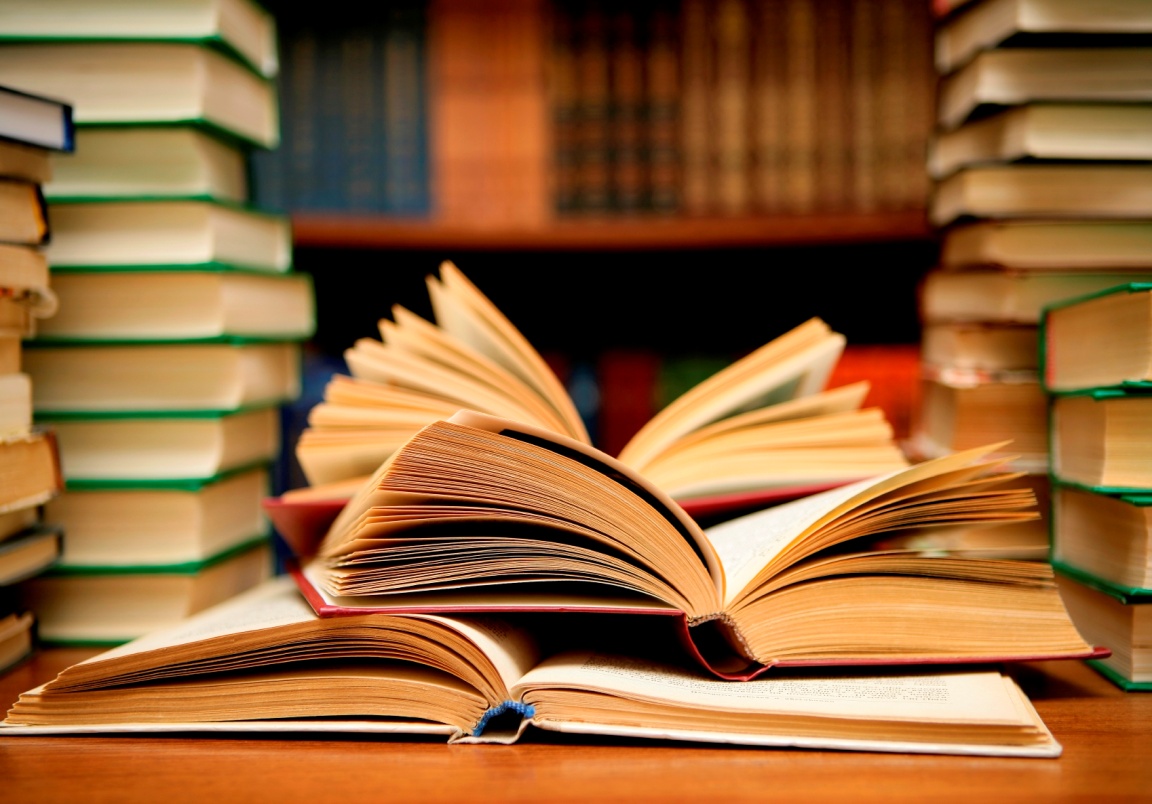 Функции художественного текста в педагогическом процессе
Иллюстративная
Информационно-познавательная
Психодиагностическая
Воспитательная
Кммуникативная
Оценочная
Стимулирующая
КРЫЛАТЫЕ ВЫРАЖЕНИЯ, ИЗРЕЧЕНИЯ ВЫДАЮЩИХСЯ ЛЮДЕЙ
О врачевании
О здоровье
О медицине
О врачебной интуиции
Об ошибках врача
О роли искусства и слова в прфессии врача
О враче в поэзии
Поэтическая метафора в библиотерапии как диагностический тест
Клен ты мой опавший, клен заледенелый,
Что стоишь нагнувшись под метелью белой?
Или что увидел? Или что услышал?
Словно за деревню погулять ты вышел.
И, как пьяный сторож, выйдя на дорогу,
Утонул в сугробе, приморозил ногу.
Ах, и сам я нынче чтой-то стал нестойкий,
Не дойду до дома с дружеской попойки.
Там вон встретил вербу, там сосну приметил,
Распевал им песни под метель о лете.
Сам себе казался я таким же кленом,
Только не опавшим, а вовсю зеленым.
И, утратив скромность, одуревши в доску,
Как жену чужую, обнимал березку.

 С. А. Есенин
Я - древо, а сердце - дупло,Где сирина-птицы зимовье,Поет он - и сени светло,Умолкнет - заплачется кровью.
    Пустынею глянет земля,Золой власяничное солнце,И умной листвой шевеля,Я слушаю тяжкое донце.
    
    Н.А. Клюев
Поэтическая метафора в библиотерапии как диагностический тест
У лукоморья дуб зелёный;Златая цепь на дубе том:И днём и ночью кот учёныйВсё ходит по цепи кругом;Идёт направо - песнь заводит,Налево - сказку говорит.Там чудеса: там леший бродит,Русалка на ветвях сидит;Там на неведомых дорожкахСледы невиданных зверей;Избушка там на курьих ножкахСтоит без окон, без дверей.

 А.С. Пушкин,
 из поэмы «Руслан и Людмила»
Художественный текст как учебная задача
Чтение  литературного текста и решение поставленных задач по прочитанному материалу. Например:
- определить тип личности героя ;
тип отношения к болезни; 
приемы врачебного психологического воздействия на больного и др.
Формы работы с текстом – чтение на занятии или дома по заданию.
Художественный текст как учебная задача
Рассказ О.Генри «Последний лист»
Притча Л.Н.Толстого «Чем люди живут»
Рассказ Ивлина  Во «Коротенький отпуск мистера Лавдея»
Повесть А.П. Платонова « Река Потудань» 
Рассказ  М.Кучерской «Озеро Чудес»
Рассказ   М.А.Рогозиной « Корабль Крузенштерн»
Литературное творчество как источник самораскрытия и самопознания в психотерапии
Спасибо за внимание!
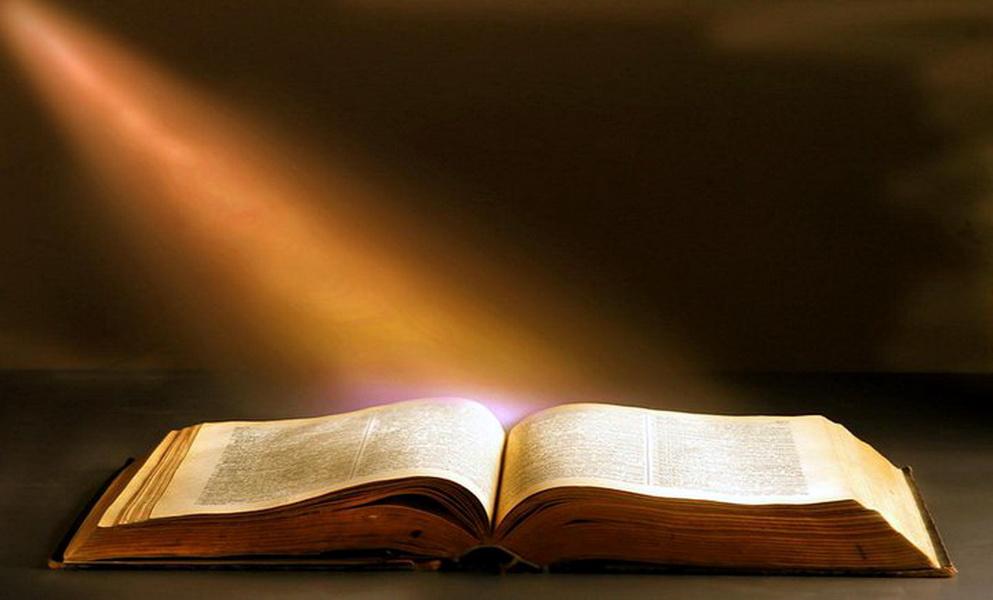 Кокология
Рогозина М.А., к. м.н., ассистент кафедры психиатрии с наркологией ВГМУ
Функции художественного текста в педагогическом процессе
Иллюстративная
Информационно-познавательная
Психодиагностическая
Воспитательная
Кммуникативная
Оценочная
Стимулирующая
КРЫЛАТЫЕ ВЫРАЖЕНИЯ, ИЗРЕЧЕНИЯ ВЫДАЮЩИХСЯ ЛЮДЕЙ
О врачевании
Книга фото
Рогозина М.А., к. м.н., ассистент кафедры психиатрии с наркологией ВГМУ
Поэтическая метафора в библиотерапии как диагностический тест
Клен ты мой опавший, клен заледенелый,
Что стоишь нагнувшись под метелью белой?
Или что увидел? Или что услышал?
Словно за деревню погулять ты вышел.
И, как пьяный сторож, выйдя на дорогу,
Утонул в сугробе, приморозил ногу.
Ах, и сам я нынче чтой-то стал нестойкий,
Не дойду до дома с дружеской попойки.
Там вон встретил вербу, там сосну приметил,
Распевал им песни под метель о лете.
Сам себе казался я таким же кленом,
Только не опавшим, а вовсю зеленым.
И, утратив скромность, одуревши в доску,
Как жену чужую, обнимал березку.

 С. А. Есенин
Я - древо, а сердце - дупло,Где сирина-птицы зимовье,Поет он - и сени светло,Умолкнет - заплачется кровью.
    Пустынею глянет земля,Золой власяничное солнце,И умной листвой шевеля,Я слушаю тяжкое донце.
    
    Н.А. Клюев
Поэтическая метафора в библиотерапии как диагностический тест
У лукоморья дуб зелёный;Златая цепь на дубе том:И днём и ночью кот учёныйВсё ходит по цепи кругом;Идёт направо - песнь заводит,Налево - сказку говорит.Там чудеса: там леший бродит,Русалка на ветвях сидит;Там на неведомых дорожкахСледы невиданных зверей;Избушка там на курьих ножкахСтоит без окон, без дверей.

 А.С. Пушкин,
 из поэмы «Руслан и Людмила»